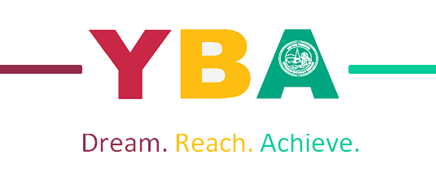 GCSE Grades & Qualification Summary
YBA REACH Values:  Resilience, Effort, Aspiration, Cooperation, Honour
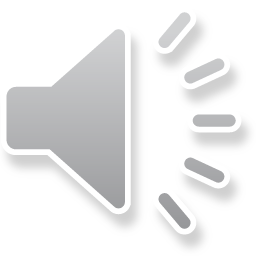 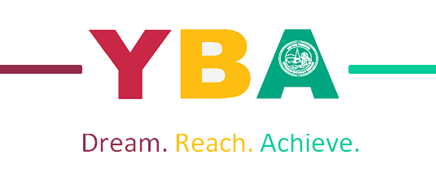 Summary of Grades 
Level 2 = A* to C grades 							
Level 1 = D to G grades
GCSE grades for single award
(the majority of courses studied at Ysgol Bryn Alyn)
YBA REACH Values:  Resilience, Effort, Aspiration, Cooperation, Honour
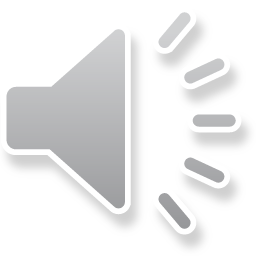 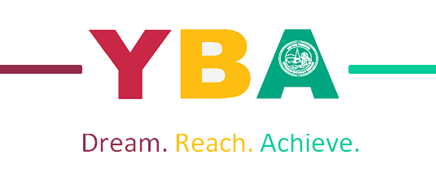 GCSE grades for double award

(Double Award Science follow this grading system)
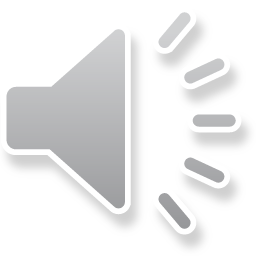 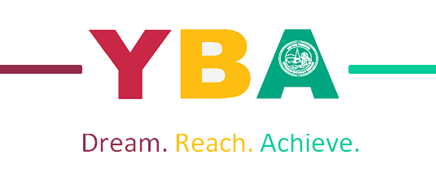 Grading system for Skills Challenge Certificate
GCSE Grade equivalent system
Certain courses studied in partnership with Coleg Cambria have this grading system, for example; L2 Engineering.
YBA REACH Values:  Resilience, Effort, Aspiration, Cooperation, Honour
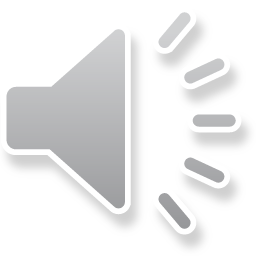 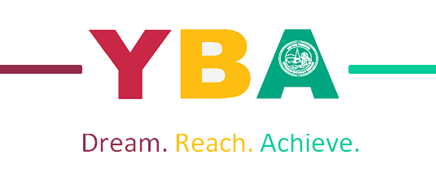 NCFE Equality & Diversity grading system
Prince’s Trust Cymru XL Programme grading system
Agored Cymru Personal and Social Education grading system
YBA REACH Values:  Resilience, Effort, Aspiration, Cooperation, Honour
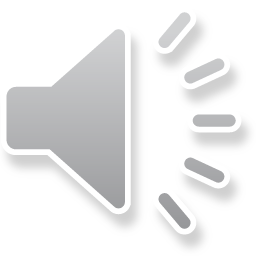 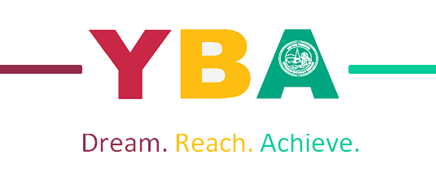 Sweet BTEC Personal growth and wellbeing
Level 2 Certificate in Financial Capability and Careers Development
YBA REACH Values:  Resilience, Effort, Aspiration, Cooperation, Honour
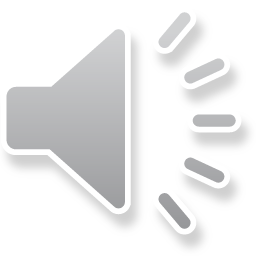 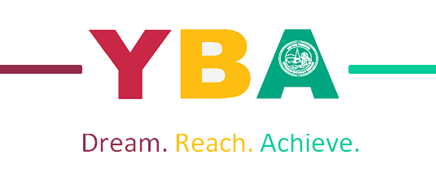 GCSE Dance & Psychology
Pupils who are studying GCSE Dance & GCSE Psychology follow an English exam board called the 
Assessment and 
Qualifications Alliance (AQA). 
These qualification follow the English 
1 to 9 grading system, where 9 is the 
highest grade pass and 1 is the lowest 
grade pass.
Please see the accompanying table for 
WJEC GCSE grading equivalents.
YBA REACH Values:  Resilience, Effort, Aspiration, Cooperation, Honour
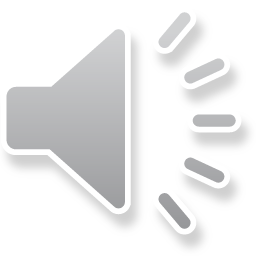 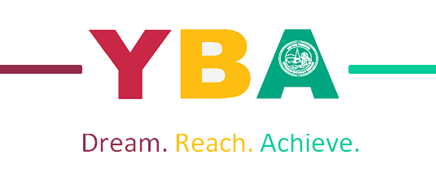 Key issues for Further Education (FE) admissions (college) 

Five grades at A* to C, generally including English language and mathematics, is regarded as an appropriate benchmark for Level 3 or A level study, although this may vary, depending on the course and the college / course a pupil is looking to study. 
 
Further information 
Further information can be found at Qualifications Wales website: 
www.qualificationswales.org/english/qualifications/gcses-and-a-levels/
YBA REACH Values:  Resilience, Effort, Aspiration, Cooperation, Honour
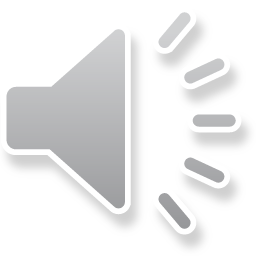